Bewegen
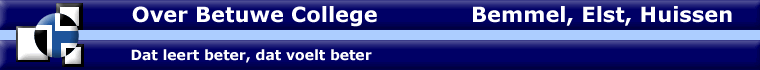 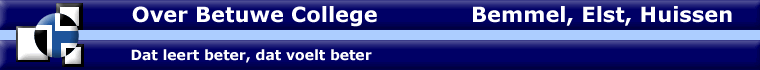 Na deze les weet je:
Welke diagrammen er zijn
Hoe je ze afleest
Hoe je ze tekent.
© Ing W.T.N.G. Tomassen
Bewegen
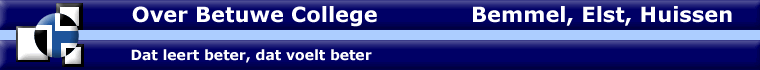 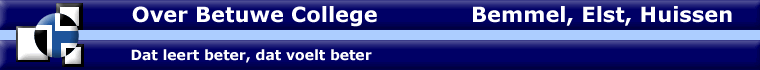 Grafieken
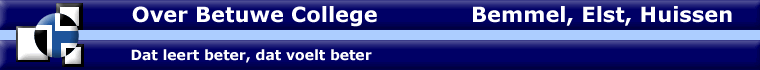 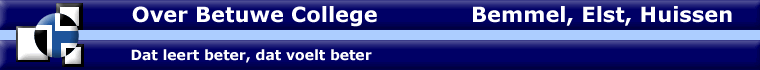 Hoe kan je een beweging weergeven?
Een grafiek /diagram.
Een grafiek geeft een verband aan tussen twee grootheden.
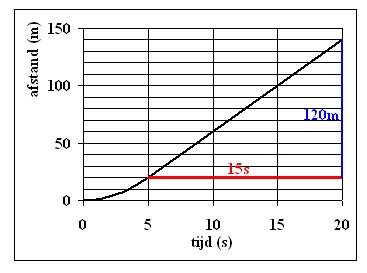 Grafieken
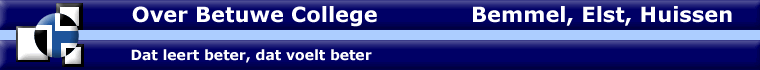 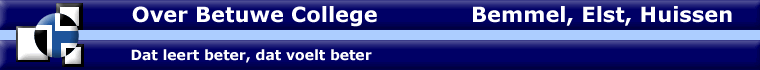 Twee diagrammen
Welke twee soorten diagrammen zijn er
s-t diagram
v-t diagram
Zoek m.b.v. tabel 6 op wat voor soorten diagrammen dit zijn?
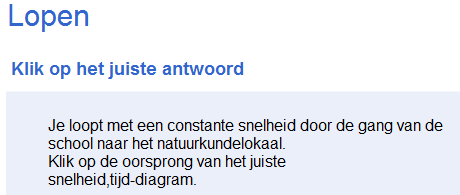 Zie ook EPN site.
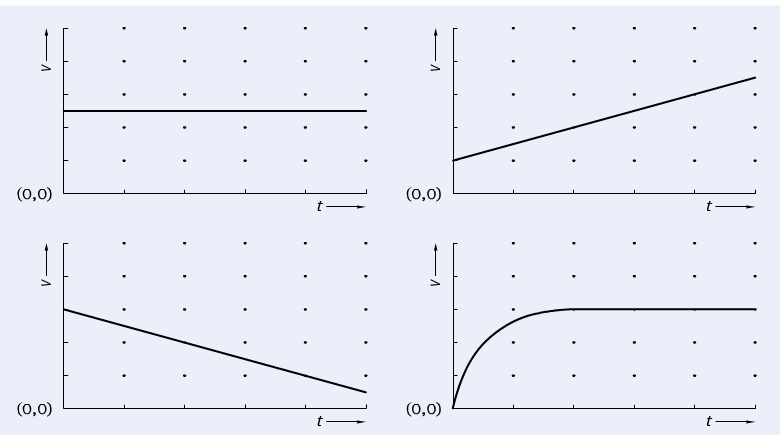 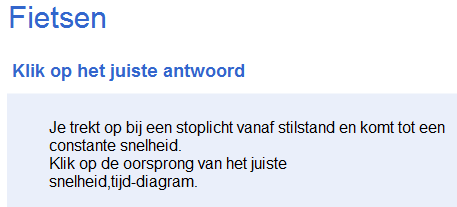 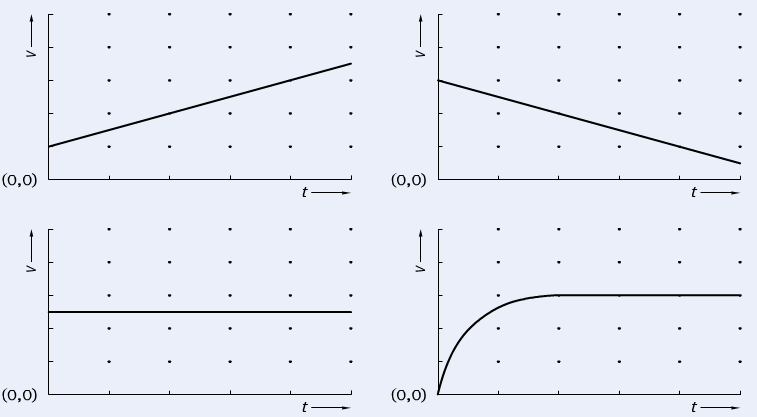 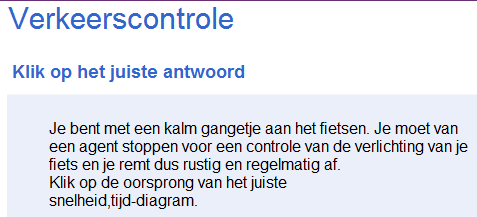 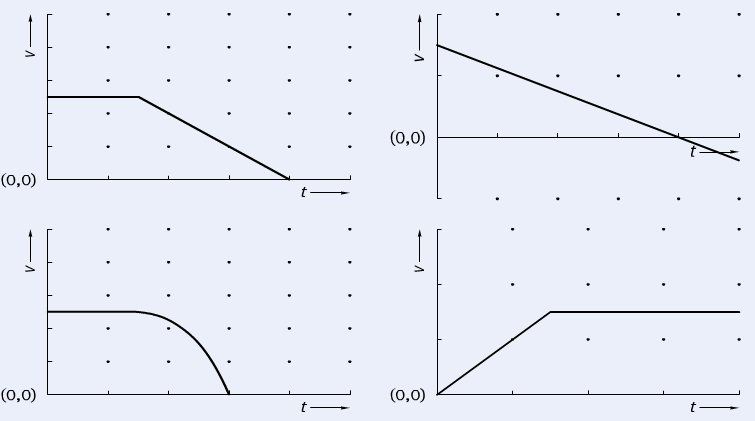 BEWEGING – GRAFIEKEN EN VERBANDEN
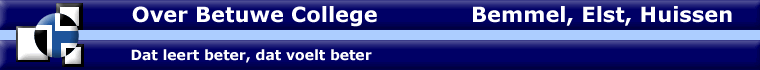 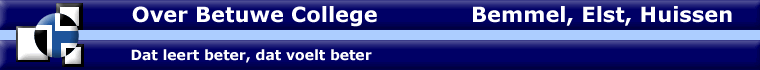 Grafieken met een eenparige beweging
Stilstaan
Constant
Versnellen
Vertragen
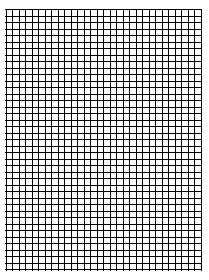 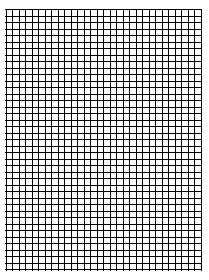 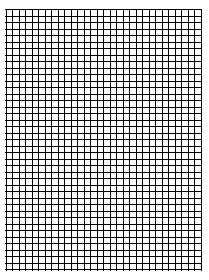 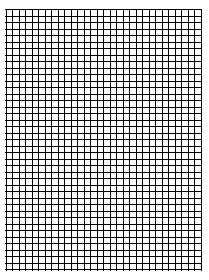 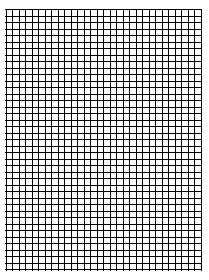 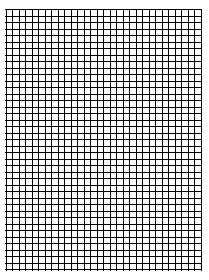 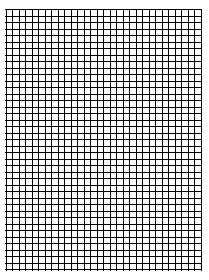 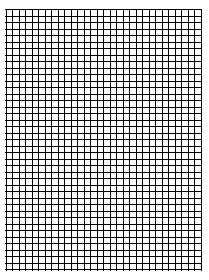 v in m/s
v in m/s
s in m
s in m
s in m
s in m
v in m/s
v in m/s
t in s
t in s
t in s
t in s
t in s
t in s
t in s
t in s
Grafieken
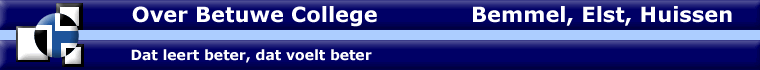 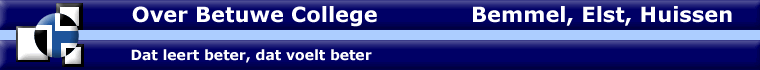 Hoe heb je bij wiskunde geleerd om een grafiek te maken?Schrijf deze stappen nog een op.
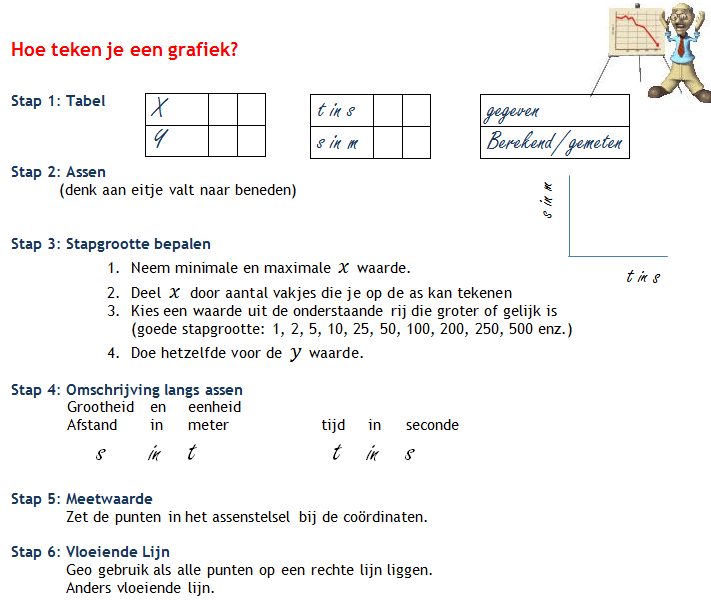 NASK - GRAFIEKEN
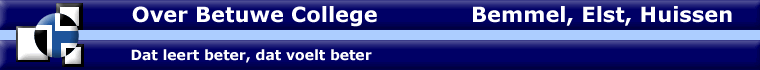 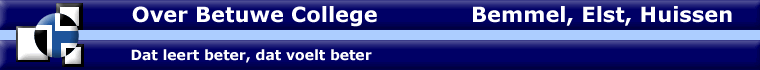 Les 4 / 10
Hoe maak je een grafiek?                                      (ALTIJD OP RUITJES!!)

Stap 1:	Bereid je voor door een tabel te maken van je metingen.
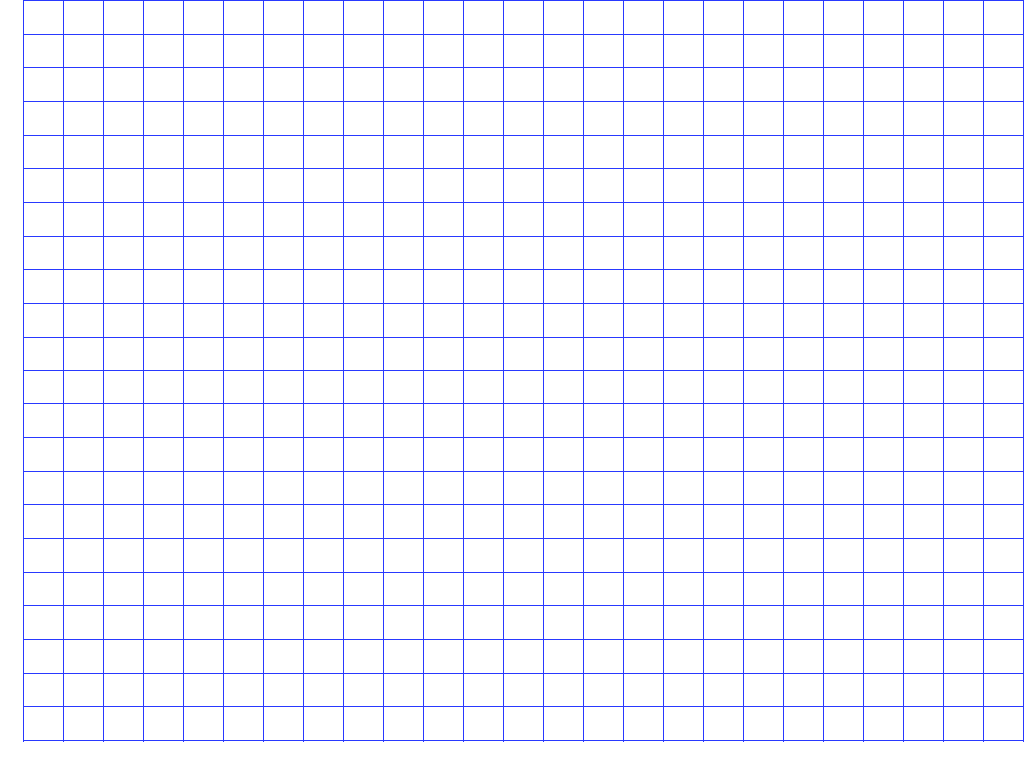 NASK - GRAFIEKEN
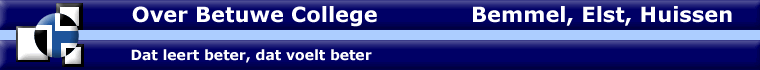 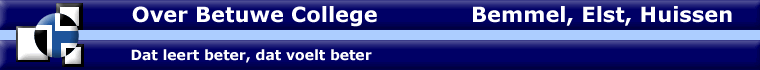 Les 4 / 10
Stap 2:	Teken een assenstelsel.
	
	Let op dat je ruimte moet houden om getallen e.d. naast de assen 	te zetten.
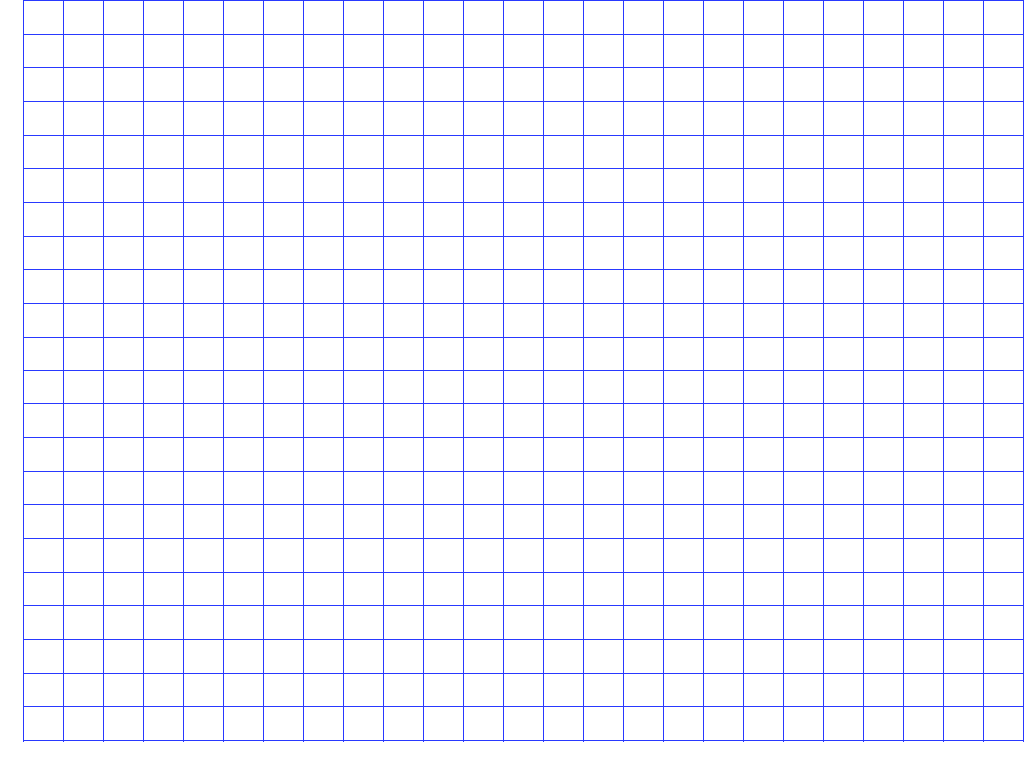 NASK - GRAFIEKEN
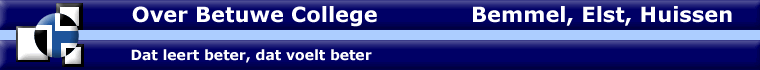 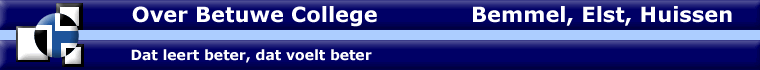 Les 4 / 10
Stap 3:	Zet de juiste grootheid en eenheid (meting)  bij de juiste as.
	Horizontaal = oorzaak		Verticaal = gevolg

	Zet pijltjes om aan te geven in welke richting de waarde oploopt
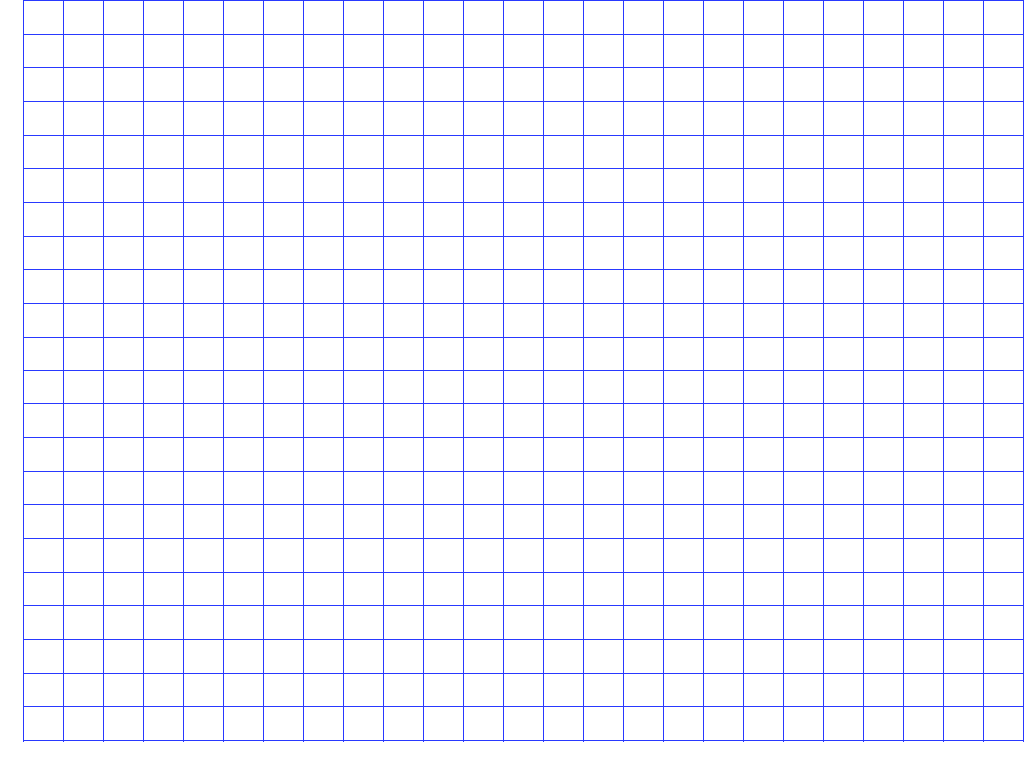 --->  massa (kg)
--->  Lengte (cm)
NASK - GRAFIEKEN
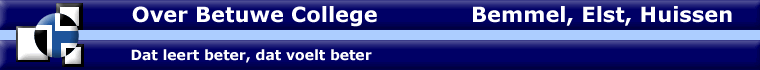 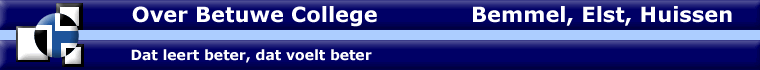 Les 4 / 10
Stap 4	Zoek bij elke as een juiste schaalverdeling.

	STAPJE VAN 1, 2, 5, 10, 20, 50 ENZ
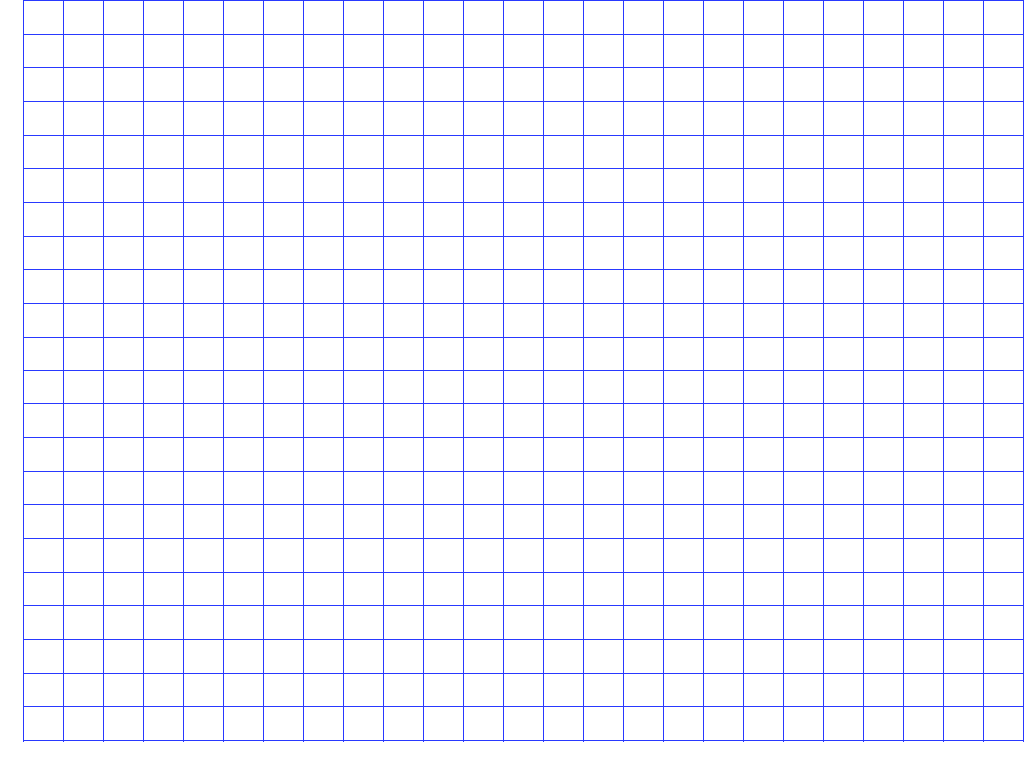 70
--->  massa (kg)
60
50
40
30
20
10
0
20
40
60
80
100
120
140
160
180
--->  Lengte (cm)
NASK - GRAFIEKEN
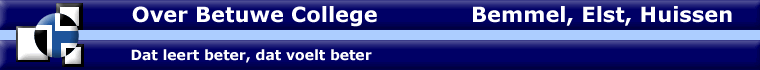 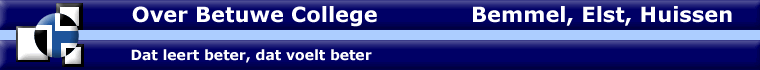 Les 4 / 10
Stap 5	Zet de waarden in de grafiek met een kruisje
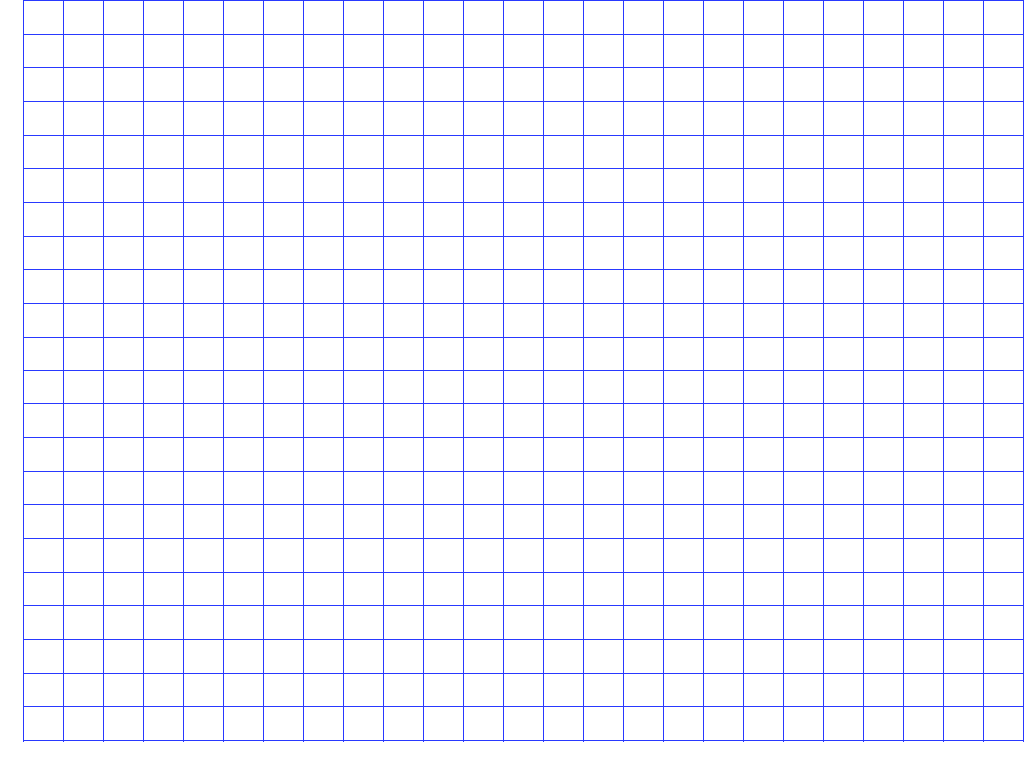 70
--->  massa (kg)
60
50
40
30
20
10
0
20
40
60
80
100
120
140
160
180
--->  Lengte (cm)
NASK - GRAFIEKEN
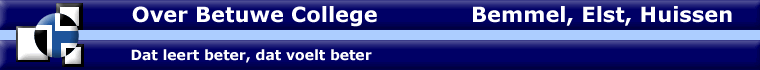 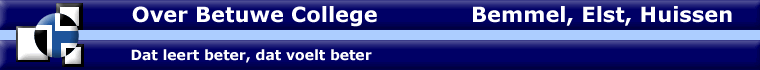 Les 4 / 10
Stap 6:	Teken een vloeiende lijn door zoveel mogelijk kruisjes.

	Kruisjes die niet bij de grafiek lijken te horen neem je niet mee.
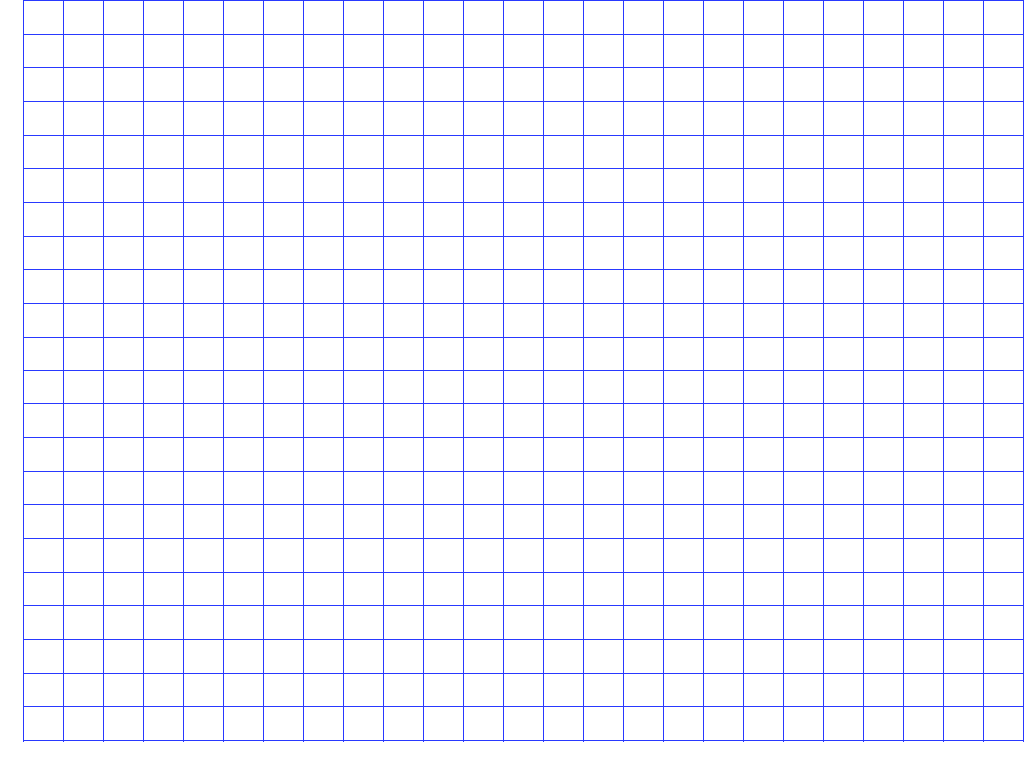 70
--->  massa (kg)
60
50
40
30
20
10
0
20
40
60
80
100
120
140
160
180
--->  Lengte (cm)
NASK - GRAFIEKEN
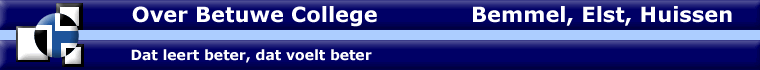 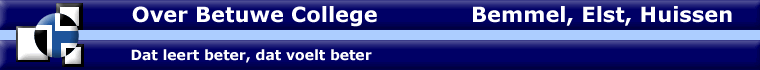 Les 4 / 10
Stap 7		Zet een titel boven de grafiek om aan te geven wat de inhoud weergeeft.
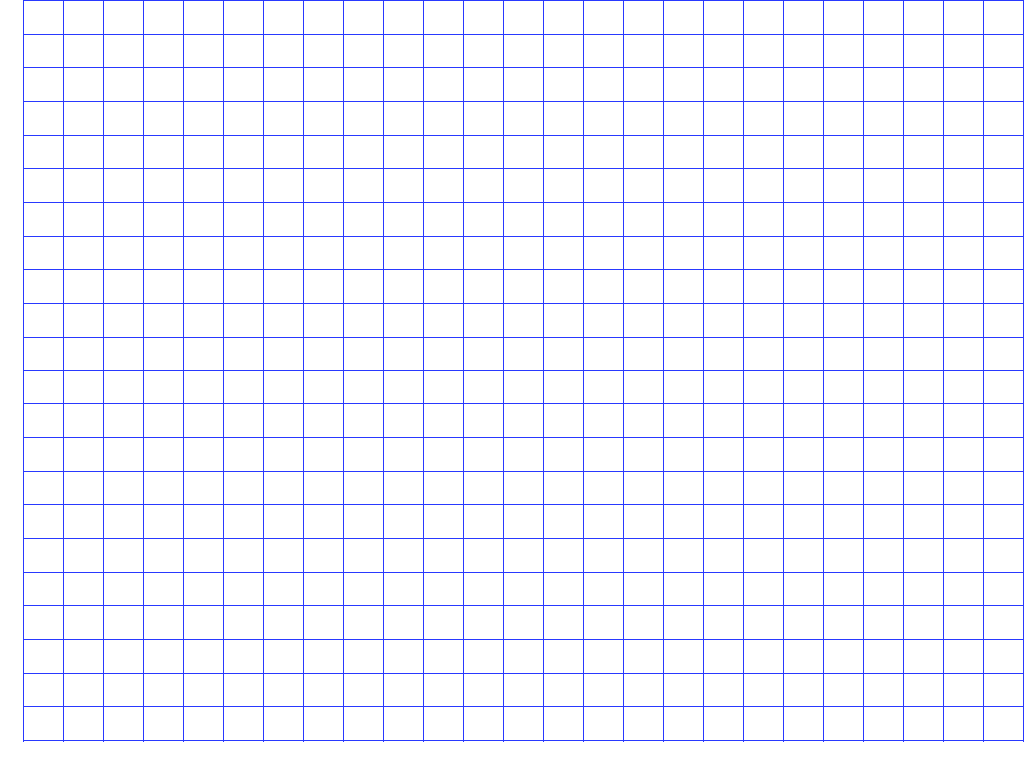 MASSA VAN JONGENS
70
--->  massa (kg)
60
50
40
30
20
10
0
20
40
60
80
100
120
140
160
180
--->  Lengte (cm)